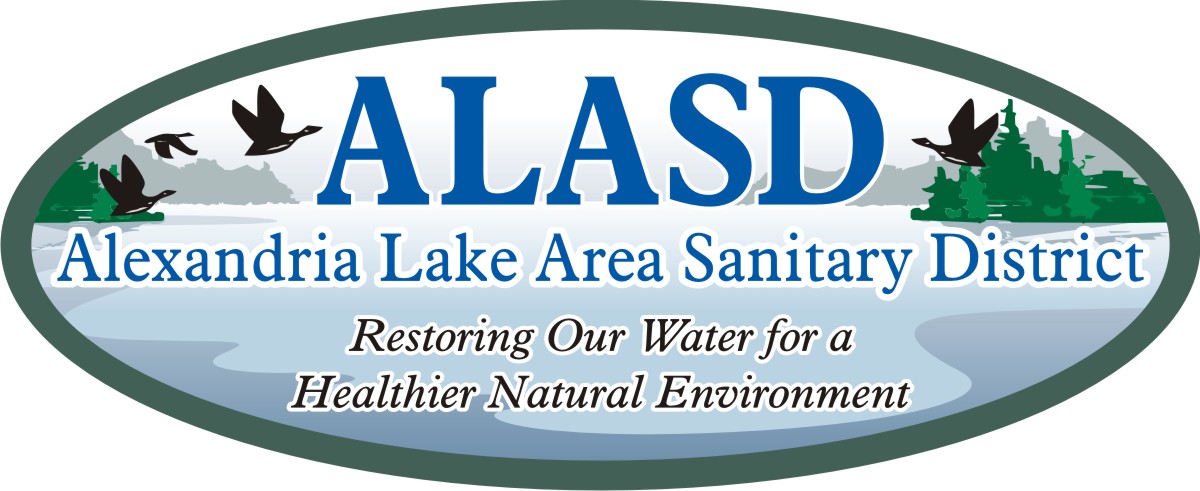 Reducing salt use in your home
You can help protect our lakes by using only as much salt as needed to soften the water used in your home.  
Salt negatively impacts aquatic life. Salt discharged from your water softener is discharged to the sewer and ends up in Lake Winona and downstream lakes since wastewater treatment facilities cannot remove salt.  ALASD must reduce its salt discharge by more than 50%.
Consider replacing your water softener if it is: 
more than 15 years old,
having issues, due for replacement, you are using more salt than expected, or
your current softener is not a high-efficiency (HE) model.
High- efficiency (HE) softeners have an efficiency of at least 4000 grains per pound salt….the higher the better.  
How much salt is too much?
An average household uses 20 to 8o pounds salt/month. 
The type of water softener, as well as the hardness of your water, will impact the amount of salt you use.   
Upgrading to a High-Efficiency water softener can reduce your salt usage by more than 50%.  
Check with a water softener professional to learn more about High-Efficiency water softeners and how you can reduce the salt you discharge to the sewer.   
Learn more about the ALASD Rebate program when you purchase a High-Efficiency water softener: alasdistrict.org

ALASD also has rebates for brine disposal systems.  If you live outside of the Alexandria City limits and are interested in learning more about Brine Disposal Systems for softener discharge, contact Douglas County Land & Resource Management at #320-762-3863 or visit www.co.douglas.mn.us .